Что она из себя представляет?
Информатика.
В широком смысле информа́тика есть наука о вычислениях, хранении и обработке информации. Она включает дисциплины, так или иначе относящиеся к вычислительным машинам: как абстрактные, вроде анализа алгоритмов, так и довольно конкретные, например, разработка языков программирования.
Информатика делится на ряд разделов.
Теоретическая информатика
Практическая информатика
Техническая информатика
Прикладная информатика
Естественная информатика
Теоретическая информатика — это научная область, предметом изучения которой являются информация и информационные процессы, в которой осуществляется изобретение и создание новых средств работы с информацией. Как любая фундаментальная наука, теоретическая информатика (в тесном взаимодействии с философией и кибернетикой) занимается созданием системы понятий, выявлением общих закономерностей, позволяющих описывать информацию и информационные процессы, протекающие в различных сферах (в природе, обществе, человеческом организме, технических системах).
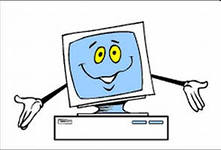 Практическая информатика обеспечивает фундаментальные понятия для решения стандартных задач, таких, как  хранение и управление информацией с помощью структур данных, построения алгоритмов, модели решения общих или сложных задач. Примеры включают в себя алгоритмы сортировки и быстрого преобразования Фурье. Одной из центральных тем практической информатики является инженерия программного обеспечения (англ. Software Engineering). Речь идет о систематическом процессе разработок от идеи до готового программного обеспечения. Практическая информатика предоставляет также необходимые инструменты для разработки программного обеспечения, например, компиляторы.
Техническая информатика занимается аппаратной частью вычислительной техники, например основами микропроцессорной техники, компьютерных архитектур и распределенных систем. Таким образом, она обеспечивает связь с электротехникой. Компьютерная архитектура — это наука, исследующая концепции построения компьютеров. Здесь определяется и оптимизируется взаимодействие микропроцессора, памяти и периферийных контроллеров.Еще одним важным направлением является связь между машинами. Она обеспечивает электронный обмен данными между компьютерами и, следовательно, представляет собой техническую базу для Интернета. Помимо разработки маршрутизаторов, коммутаторов и межсетевых экранов, к этой дисциплине относятся разработка и стандартизация сетевых протоколов, таких как TCP, HTTP или SOAP, для обмена данными между машинами.
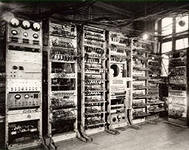 Прикладная информатика объединяет конкретные применения информатики в тех или иных областях жизни, науки или производства, например, бизнес-информатика, геоинформатика, компьютерная лингвистика, биоинформатика, хемоинформатика и т.д.
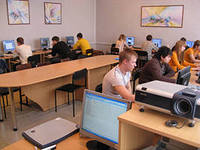 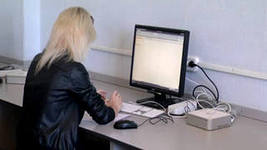 Естественная информатика — это научное направление, изучающее процессы обработки информации, протекающие в природе, мозге и человеческом обществе. Она опирается на такие классические научные направления, как теории эволюции, морфогенеза и биологии развития, системные исследования, исследования мозга, ДНК, иммунной системы и клеточных мембран, теория менеджмента и группового поведения, история и другие. Вторичной задачей этого направления является реализация полученных знаний в технических системах. Промежуточное место между этими двумя подходами занимает компьютерное моделирование естественных информационных процессов.
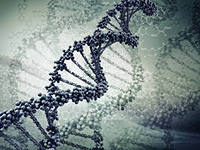 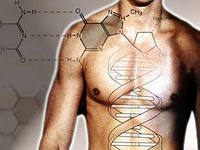 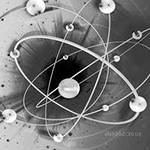 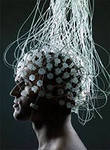 История.
Отдельной наукой информатика была признана лишь в 1970-х; до этого она развивалась в составе математики, электроники и других технических наук. Некоторые начала информатики можно обнаружить даже в лингвистике. Первый факультет информатики был основан в 1962 году в университете Пёрдью (Purdue University). Сегодня факультеты и кафедры информатики имеются в большинстве университетов мира.
В школах СССР учебная дисциплина «Информатика» появилась в 1985 году одновременно с первым учебником А. П. Ершова «Основы информатики и вычислительной техники».
Высшей наградой за заслуги в области информатики является премия Тьюринга.
4 декабря отмечается День российской информатики, так как в этот день в 1948 году Государственный комитет Совета министров СССР по внедрению передовой техники в народное хозяйство зарегистрировал за номером 10 475 изобретение И. С. Брука и Б. И. Рамеева — цифровую электронную вычислительную машину.
История информационных технологий
21 января 1888 — прошло частичное испытание Аналитической машины Бэббиджа, которую построил его сын; было успешно вычислено число Пи
12 мая 1941 года — Представлена вниманию научной общественности Z3 — программируемая вычислительная машина, обладающая всеми свойствами современного компьютера, созданная немецким инженером Конрадом Цузе.
1944 г. — запущен Марк I — первый американский программируемый компьютер.
2 октября 1955 — остановлен ENIAC, одна из первых цифровых вычислительных машин.
13 сентября 1956 — компания IBM представила первый накопитель на жестких магнитных дисках («винчестер») RAMAC объёмом 5 Мегабайт
12 сентября 1958 — в компании Texas Instruments заработала первая микросхема (изобретателями микросхемы считают Джека Килби и одного из основателей Intel Роберта Нойса)
19 декабря 1974 — поступил в продажу компьютер Altair 8800
3 апреля 1986 — корпорация IBM объявляет о выпуске первой модели портативного компьютера: лаптоп IBM 541, или РС Convertible на процессоре Intel 8088, весил 5,4 кг
1987 — Intel представляет новый вариант процессора 80386DX с рабочей частотой 20 МГц. IBM выпускает новый компьютер PS/2, который, однако, не повторяет успеха своего предшественника. Первая модель была укомплектована процессором 8088 с частотой 8МГц, 640 кбайт оперативной памяти, жестким диском на 20 Мбайт, 3,5-дюймовым дисководом для дискет емкостью 720 кбайт. На некоторых компьютерах установлен первый вариант операционной системы OS/2, разработанной совместно IBM и Microsoft. Стоимость первой модели — 2090 долл. Шведский Национальный Институт Контроля и Измерений утверждает стандарт MRP — первый стандарт допустимых значений излучений мониторов. U. S. Robotics представляет модем Courier HST 9600 (скорость — 9600 бод).
1988 — Compaq выпускает первый компьютер с оперативной памятью 640 кбайт — стандартная память для всех последующих поколений DOS. Intel представляет «урезанный» вариант процессора класса 386 — 80386SX (с отключенным сопроцессором). Рабочие частоты — 16— 33 МГц, производительность 2—3 млн операций в секунду. Бывший «эппловец» Стив Джобс и основанная им компания NeXT выпускают первую рабочую станцию NeXT, оснащенную новым процессором Motorola, фантастическим объемом оперативной памяти (8 Мбайт), 17-дюймовым монитором и жестким диском на 256 Мбайт. Цена компьютера — 6500 долл. На компьютерах был установлен первый вариант операционной системы NeXTStep. Hewlett-Packard выпускает первый струйный принтер серии DeskJet. Первый диск CD-RW создан компанией Tandy.
1989 — Creative Labs представляет Sound Blaster 1.0, 8-битную монофоническую звуковую карту для PC. Intel выпускает первую модель процессора семейства 486DX (1,25 миллионов транзисторов, в позднейших моделях — до 1,6) с частотой 20 МГц и скоростью вычислений в 20 млн операций в секунду. IBM выпускает первый винчестер емкостью в 1 Гбайт— «модель 3380» весом более 250 кг и стоимостью 40 000 долл. Рождение стандарта SuperVGA (разрешение 800x600 точек с поддержкой 16 тысяч цветов).
1990 — Intel представляет новый процессор — 32-разрядный 80486SX. Скорость — 27 млн операций в секунду. Создание MSDOS 4.01 и Windows 3.0. IBM представляет новый стандарт видеоплат — XGA — в качестве замены традиционному VGA (разрешение 1024x768 точек с поддержкой 65 тысяч цветов). Разработана спецификация стандарта интерфейса SCSI-2.
1991 — Apple представляет первый монохромный ручной сканер. AMD представляет усовершенствованные «клоны» процессоров Intel — 386DX с тактовой частотой 40 МГц, a Intel — процессор 486 SX с частотой 20 МГц (около 900 000 транзисторов). Утвержден первый стандарт мультимедиакомпьютера, созданный Microsoft в содружестве с рядом крупнейших производителей ПК — МРС. Первая стерео музыкальная карта — 8-битный Sound Blaster Pro. IBM представляет первый ноутбук с экраном на основе активной цветной жидкокристаллической матрицы (AC LCD) — Thinkpad 700C.
1992 — NEC выпускает первый привод CD-ROM с удвоенной скоростью. Intel представляет процессор 486DX2/40 с «удвоением» частоты системной шины (1,25 млн транзисторов). Скорость — 41 млн операций в секунду. Одновременно Cyrix выпускает на рынок «урезанный» процессор 486SLC (с отключенным сопроцессором).
Сети
9 октября 1876 — Александр Грэхам Белл организовал первые телефонные переговоры по телеграфным проводам.
15 октября 1950 — запущена первая служба радиопейджинга.
В сентябре 1980 — опубликована спецификация Ethernet.
        
Интернет
12 ноября 1990 — специалист по информатике Тим Бернерс-Ли опубликовал предложения по системе гипертекстовых диаграмм, дав ей название World Wide Web.
18 сентября 1998 — сформирована некоммерческая организацая ICANN для управления системой доменных имен.
Программное обеспечение
9 сентября 1945 — был официально зарегистрирован первый в истории баг
9 сентября 1994 — Марк Андриссен представил публике свой новый веб-браузер, получивший название Mosaic Netscape.
Прикладное ПО
13 октября 1982 — представлены электронные таблицы Lotus 1-2-3.
30 сентября 1985 — выпущены электронные таблицы Microsoft Excel.
19 октября 1998 — Министерство юстиции США выдвинуло против Microsoft антимонопольный иск.
Операционные системы
3 ноября 1971 — было опубликовано подготовленное исследователями Bell Telephone Labs руководство Unix Programmer’s Manual, которое стало первой документацией по Unix.
Деятели
2 ноября 1815 — родился Джордж Буль, автор двоичной (булевой) логики.
7 сентября 1912 — родился Дэвид Паккард, один из основателей Hewlett-Packard.
10 января 1938 — родился Д. Кнут, автор книги Искусство программирования.
28 октября 1955 — в Сиэтле родился Билл Гейтс, основатель компании Microsoft.
6 октября 1996 — скончался от тяжелейших травм, полученных в автомобильной катастрофе, Сеймур Крей, создатель первого суперкомпьютера Cray-1